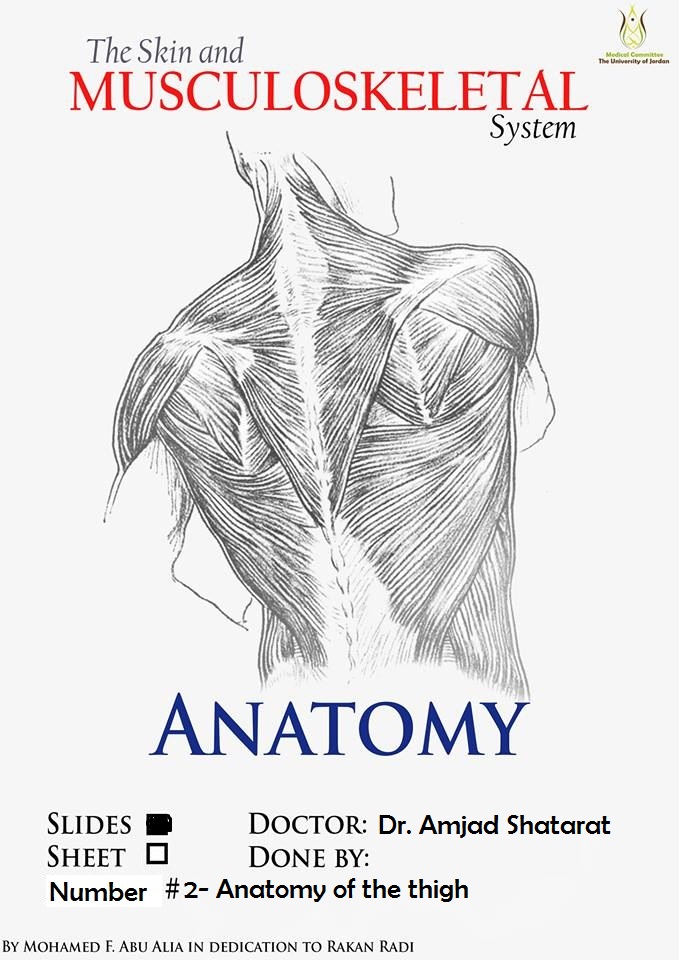 ANATYOMY OF The  thigh
1- Lateral cutaneous nerve of the thigh
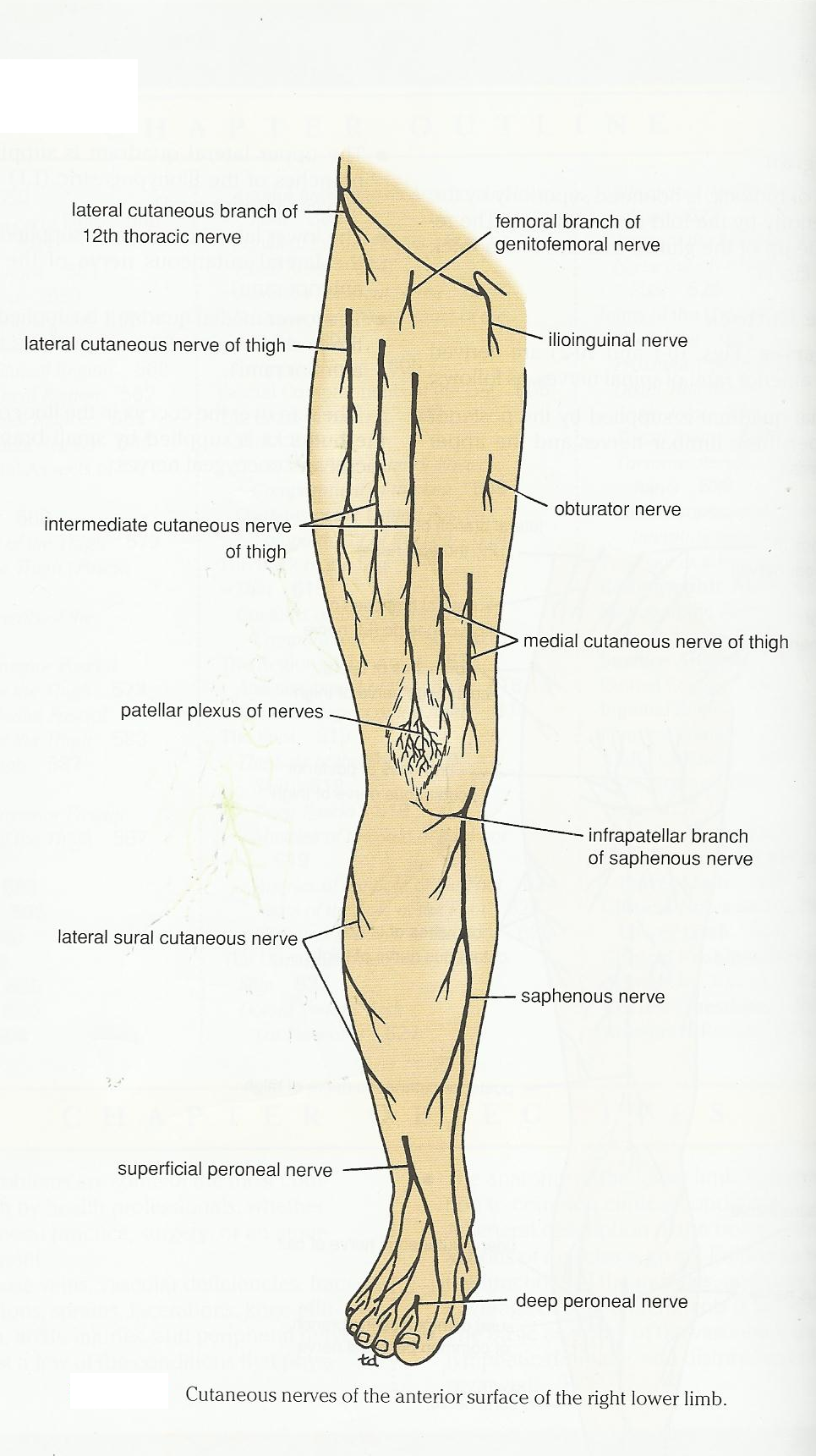 Ι) Skin of the thigh
2- Femoral branch of the genitofemoral nerve
Anterior view
3- Ilioinguinal nerve
1, 2 and 3 are
           From the lumber plexus
5- Intermediate cutaneous nerve of the thigh
6- Branches from the obturator nerve
4- Medial cutaneous nerve of the thigh
7- Posterior cutaneous nerve of the thigh
from the Sacral plexus
4 and 5 are branches from
  the femoral nerve
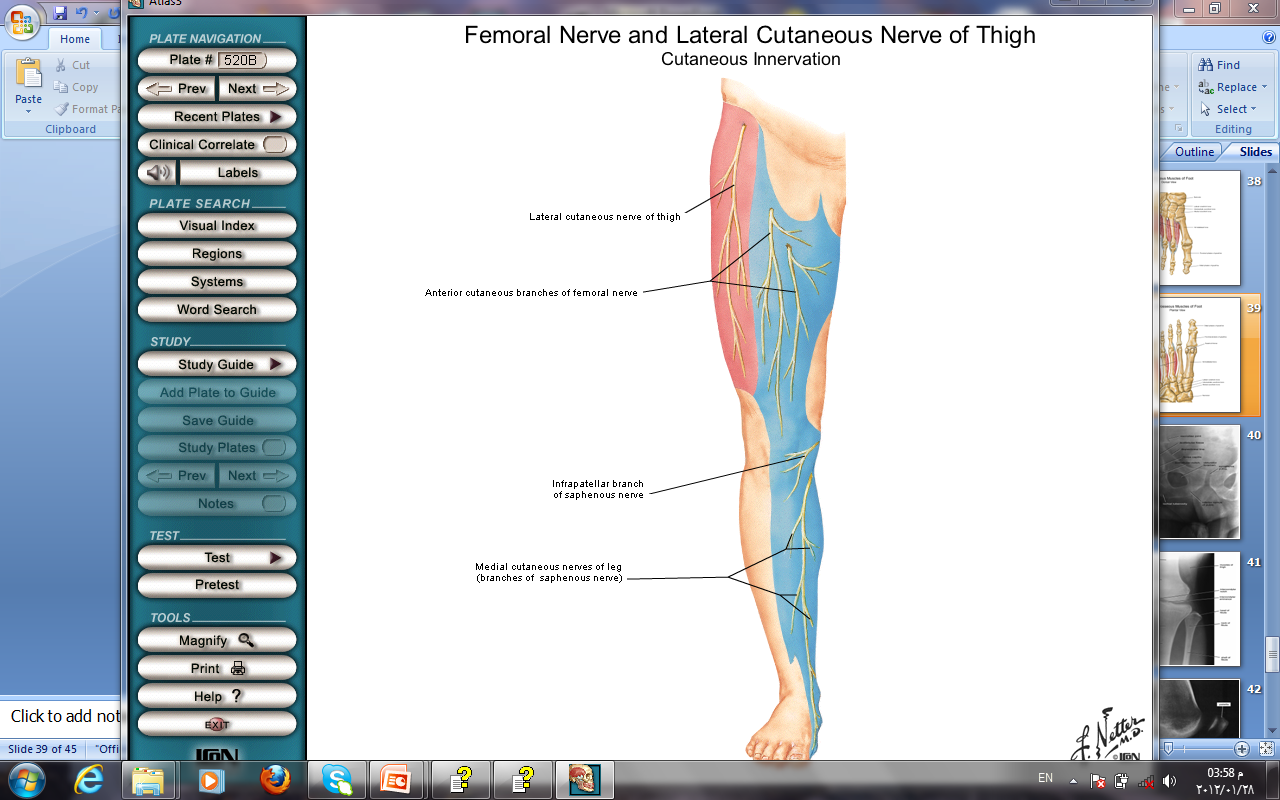 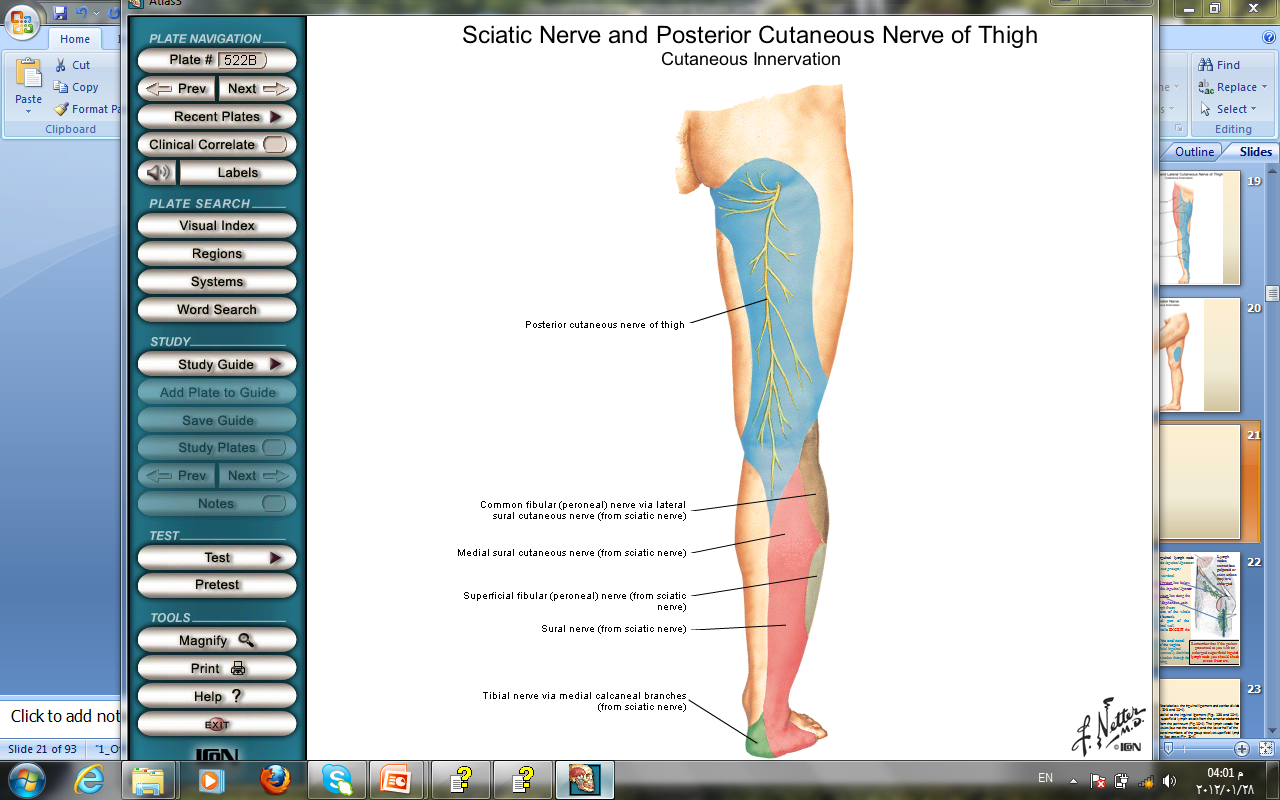 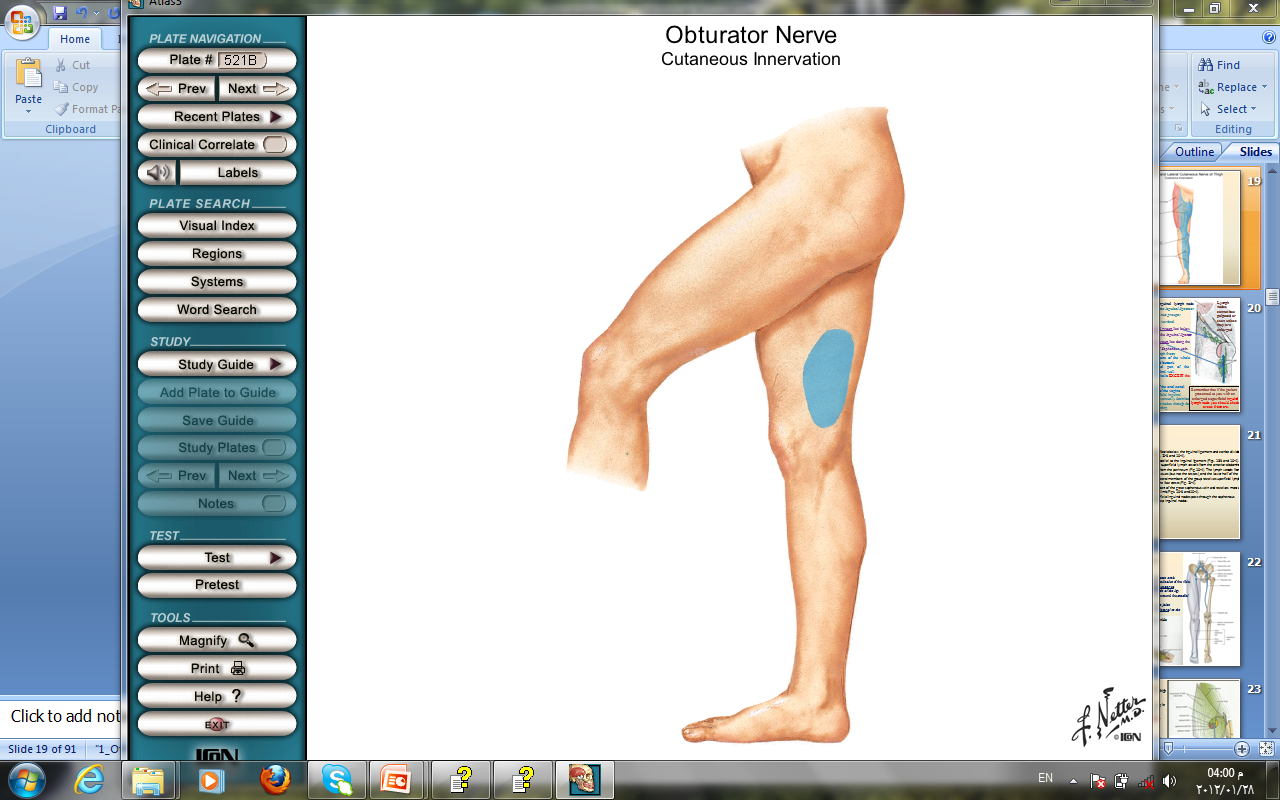 The Lateral cutaneous nerve of the thigh
Posterior cutaneous nerve of the thigh
Intermediate cutaneous nerve of the thigh
Branches from the obturator nerve
ΙΙ) Fascia
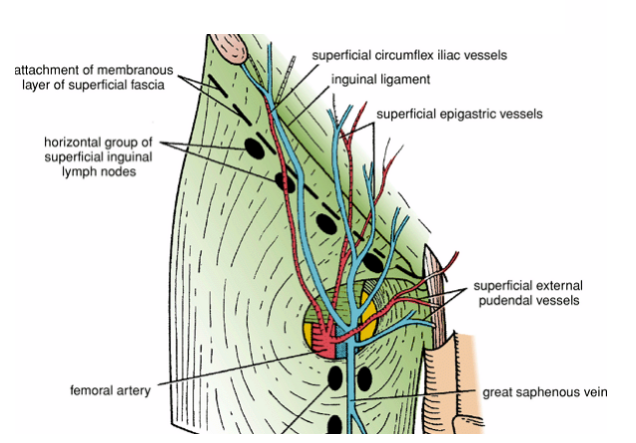 A- Superficial fascia of the thigh
 B- Deep fascia of the thigh (fascia lata)
A-The superficial fascia of the thigh
1- Cutaneous nerves 
all nerves that have been mentioned above.
2- Superficial arteries (branches from the femoral artery)
that emerge through the Saphenous opining
3- Superficial inguinal lymph nods
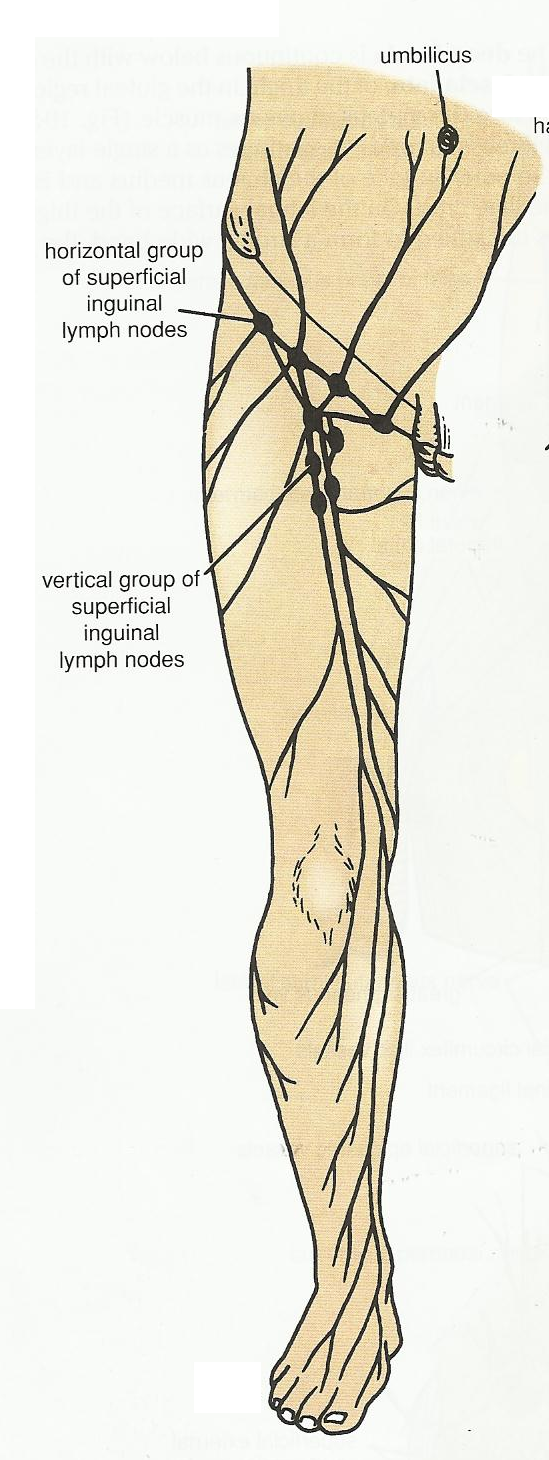 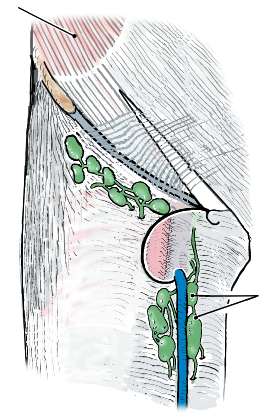 Lies below the inguinal ligament
Divided into two groups; horizontal and vertical.
A-The horizontal group lies below and parallel to the inguinal ligament.
It divides into medial and lateral groups
B-The vertical group lies along the terminal part of Saphenous vein.
Anterior view of the thigh 
Showing the lymphatic drainage of the
Right Lower limb
Note:
Lymph nodes cannot bee palpated or seen unless they are enlarged
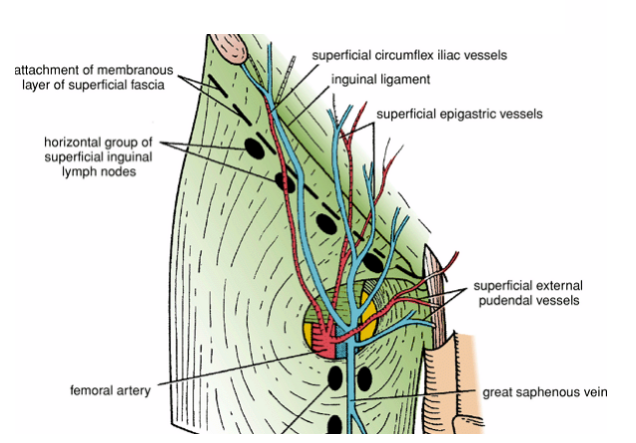 The medial members of the horizontal group receive superficial lymph vessels from:
 1-The anterior abdominal wall   below the level of the umbilicus
 2-The perineum
 3-The urethra
4-The external genitalia of both sexes (EXCEPT the testes)?!!!!!
5-The lower half of the anal canal
6- The lower third of the vagina
The lateral members of the horizontal group receive superficial lymph vessels from the back below the level of the iliac crests
The vertical group receives most of the superficial lymph vessels of the lower limbs
The efferent lymph vessels from the superficial inguinal nodes pass through the saphenous opening in the deep fascia and 
join the deep inguinal nodes.
Remember that if the patient
 presented to you with an
 enlarged superficial inguinal 
lymph nods you should ask about and check the above mentioned areas
4- Superficial veins
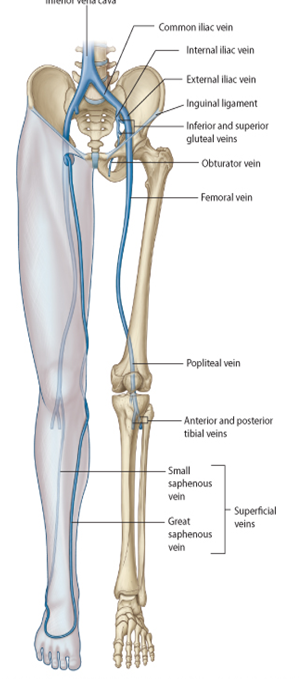 important
The most important superficial vein is the
Great Saphenous vein.
The great Saphenous vein
 drains  the medial end of the dorsal venous arch.
 passes directly in front of the medial malleolus of the tibia.
 ascends in a company with the Saphenous nerve. 
in the superficial fascia over the medial side of the leg.
 passes behind the knee and then curves around the medial
 side of the thigh.
 pierces the Saphenous opining and then joins
 the femoral vein about 4cm below and lateral to the 
pubic tubercle.
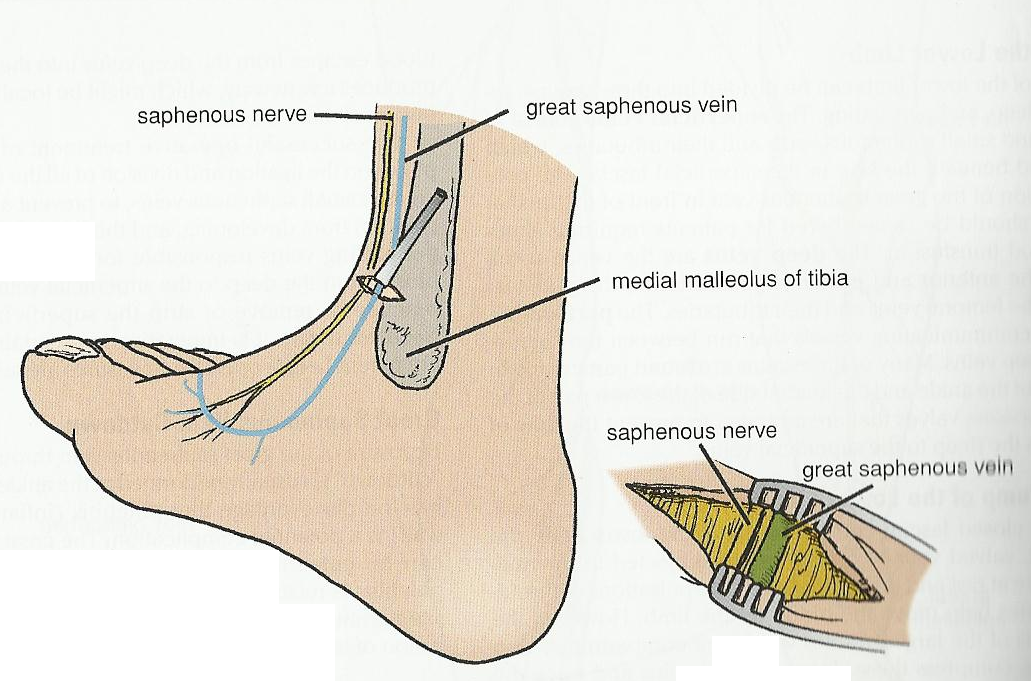 Great Saphenous vein cutdown at the ankle? When we need this procedure
B- Deep fascia of the thigh (fascia lata)
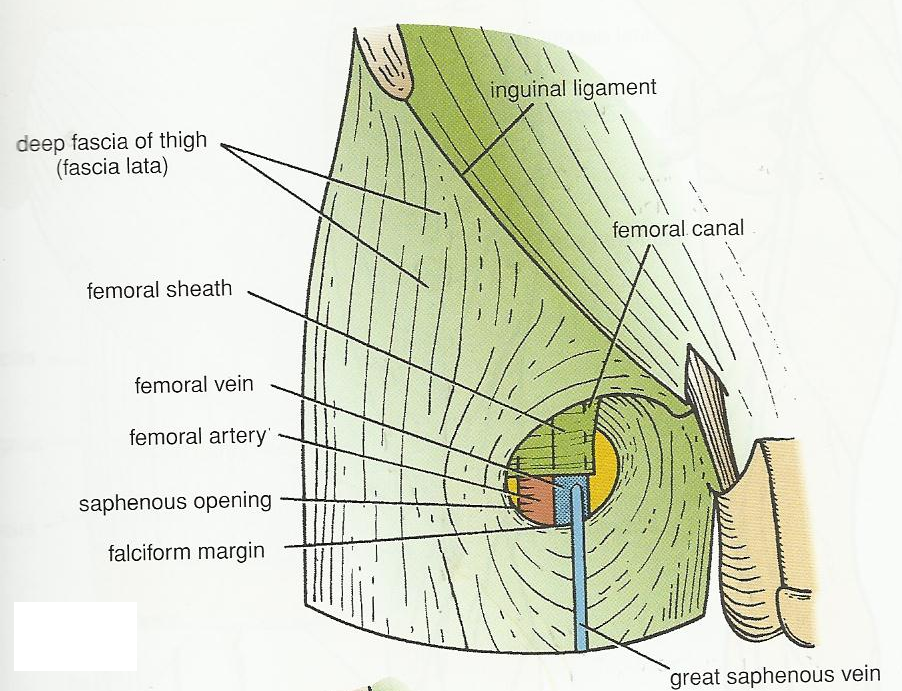 Forms on the anterio-medial side of the thigh the Saphenous opening (fossa ovalis).
 Saphenous opening (fossa ovalis) is a gap in the fascia lata which is  covered by loose connective tissue called  cribriform fascia. 
The cribriform fascia is pierced by:
1- Great Saphenous vein
2-  superficial branches of the femoral artery 
3- Lymphatics.
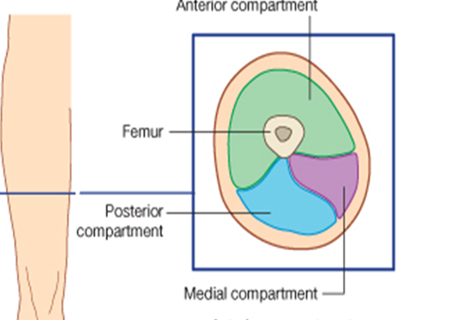 Fascia lata is connected to the linea aspera by
 three intermuscular septa;
1- Medial intermuscular septum
2- Lateral intermuscular septum
3- Posterior intermuscular septum
Thus the deep fascia and septa divide the thigh into three compartment; Anterior, Posterior and Medial.
Fascial compartments of the thigh
Fascial Compartments of the Thigh
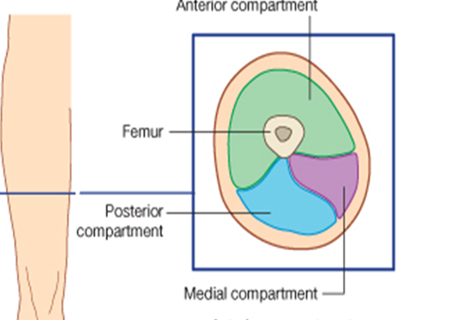 Fascia lata is connected to the linea aspera by
 three intermuscular septa;
1- Medial intermuscular septum
2- Lateral intermuscular septum
3- Posterior intermuscular septum
Thus the deep fascia and septa divide the thigh into three compartment; 
Anterior
Posterior 
 Medial.
Contents of the Anterior Fascial Compartment of the Thigh

1-Muscles: Sartorius, iliacus, psoas, pectineus, and quadriceps femoris

2-Blood supply: Femoral artery

3-Nerve supply: Femoral nerve
Note: that not all the contents of the anterior compartment have the Same function. For example psoas is the main flexor of the thigh at the hip joint while quadriceps femoris is the main extensor of the leg at the knee joint.
Sartorius
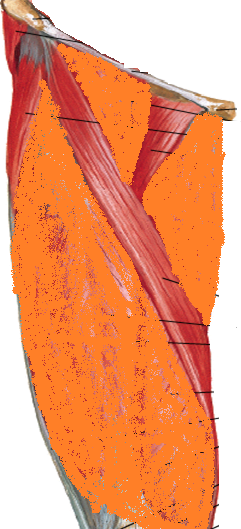 Origin: Anterior superior iliac spine
Insertion: Upper medial surface of shaft of tibia
Nerve supply: Femoral nerve
Actions: Flexes, abducts, laterally rotates thigh at hip joint
Flexes and medially rotates leg 
at knee joint
Pectineus
Origin: Superior ramus of pubis
Insertion: Upper end of linea aspera of shaft of femur
Nerve supply: Femoral nerve?
Actions: Flexes and adducts thigh at hip joint
Psoas
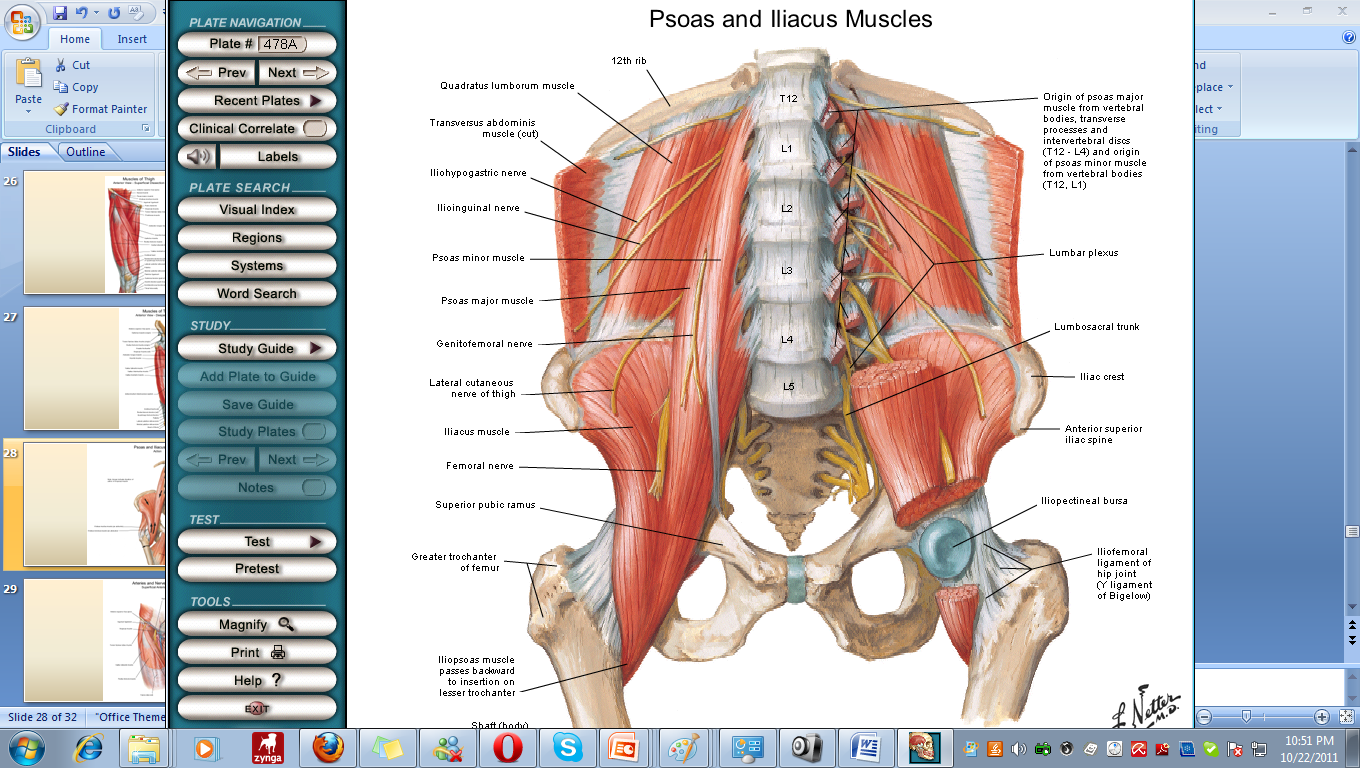 Origin: Transverse processes, bodies, and intervertebral discs of the 12th thoracic and five lumbar vertebrae
Insertion: With iliacus into lesser trochanter of femur
Nerve supply: Lumbar plexus
Actions: Flexes thigh on trunk; if thigh is fixed, it flexes the trunk on thigh as in sitting up from lying down.
Iliacus
Origin: Iliac fossa of hip bone
Insertion: With psoas into lesser trochanter of femur
Nerve supply: Femoral nerve
Actions: Flexes thigh on trunk; if thigh is fixed, it flexes the trunk on the thigh as in sitting up from lying down(the same as psoas).
Consisting of:
1- The rectus femoris
2- The vastus intermedius 
3- The vastus lateralis
4- The vastus medialis
The quadriceps femoris muscle
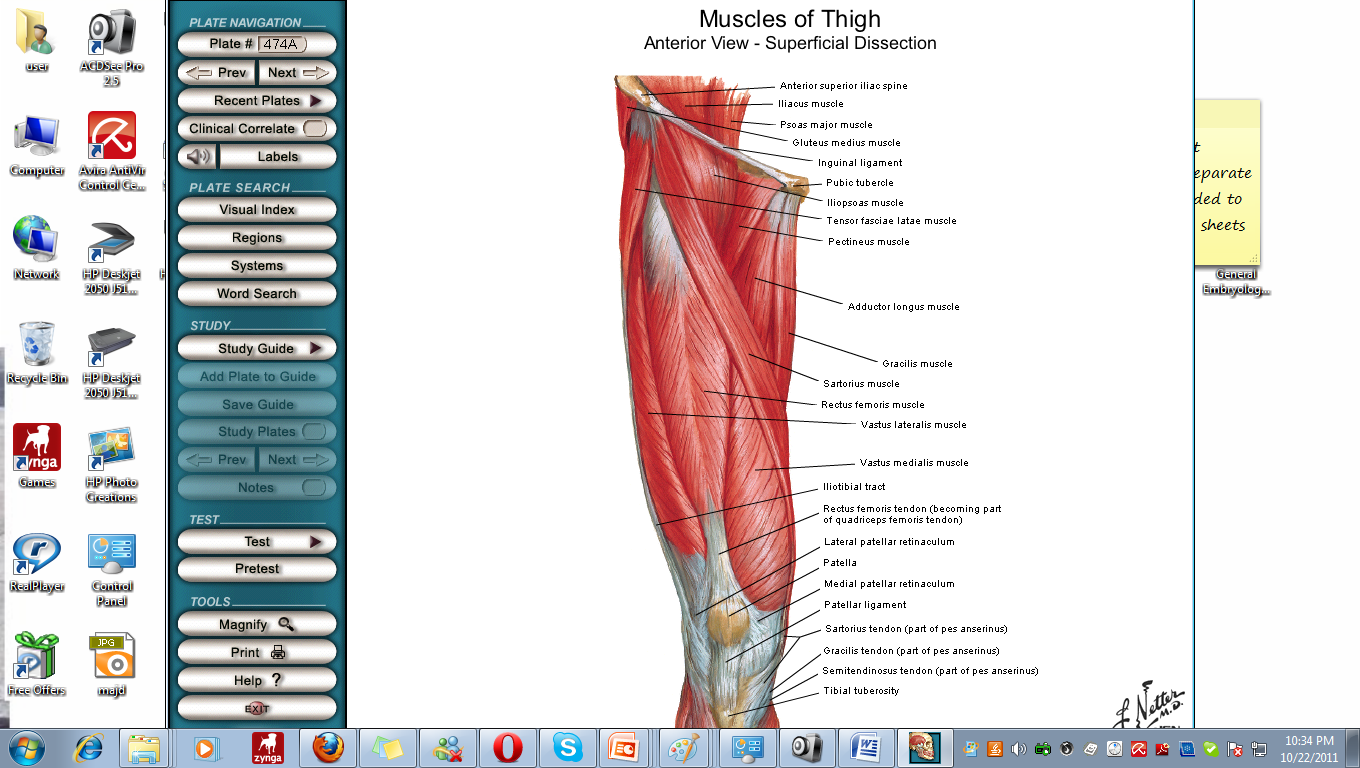 Rectus femoris
Originates by two heads
Straight head from anterior inferior iliac spine           Reflected head from ilium above acetabulum
Vastus lateralis
Origin : Upper end and shaft of femur
                    (linear origin)
Vastus medialis
Origin : Upper end and shaft of femur (linear origin)